Hol van a...?
Kivételek
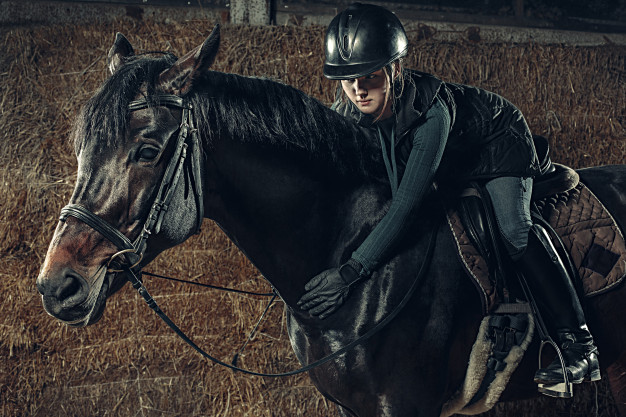 www.freepik.comhttps://pixabay.com/
A lány a lovon ül.
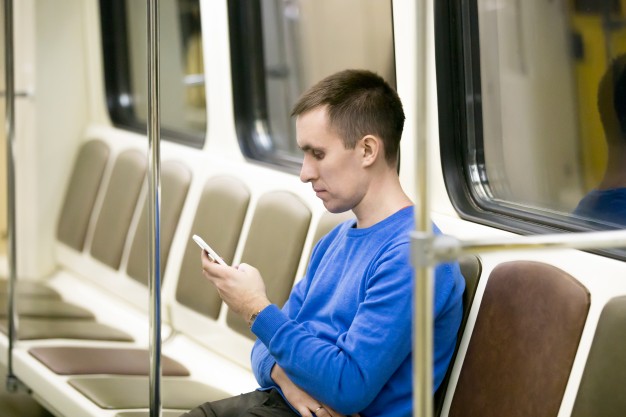 A fiú a metrón ül.
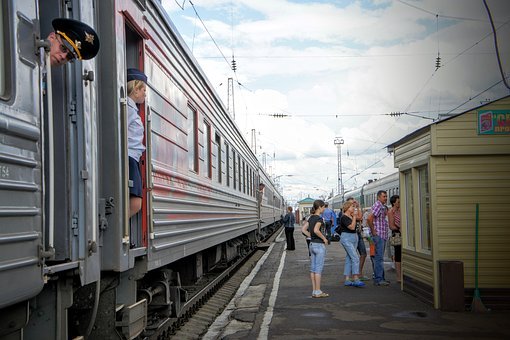 www.freepik.com
https://pixabay.com/
A kalauz a vonaton áll.
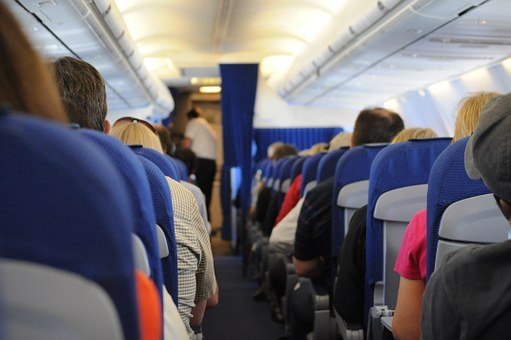 Repülőgépen utazom.
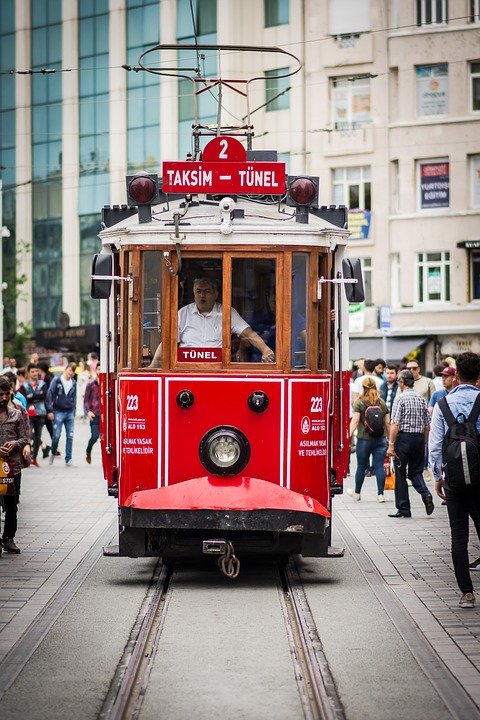 www.freepik.com
https://pixabay.com/
Hol vagy?A villamoson ülök.
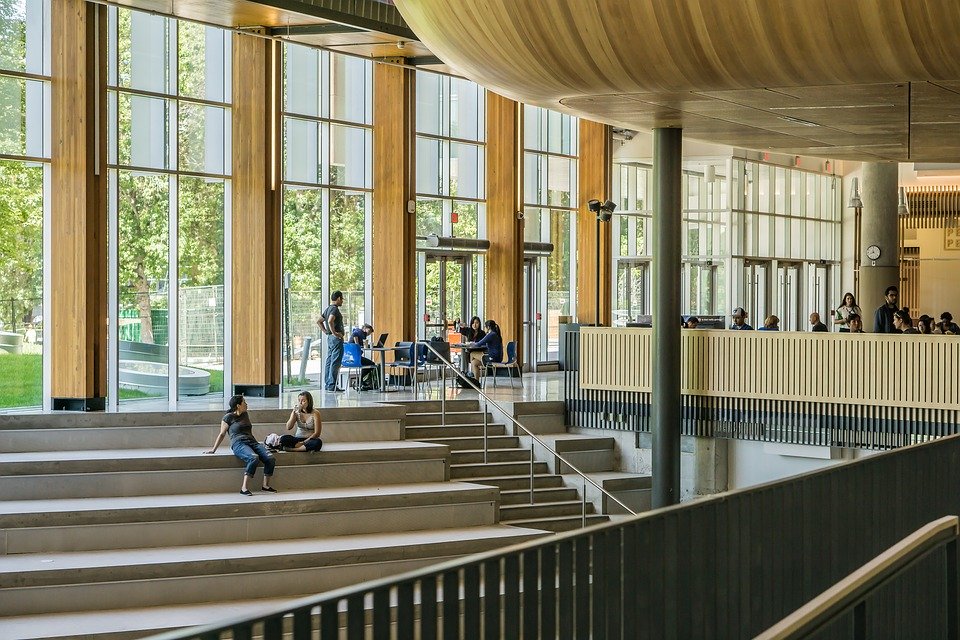 Az egyetemen hungarológiát tanulok.

A főiskolán közgazdaságtant tanulok.
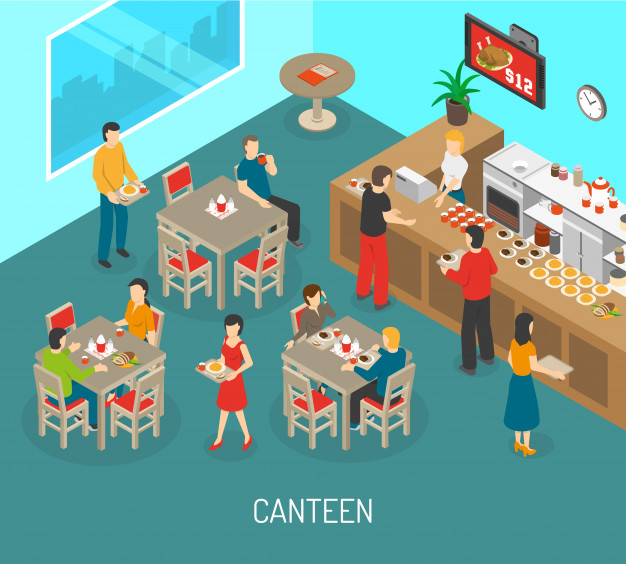 Hol eszel ma? A menzán.
www.freepik.com
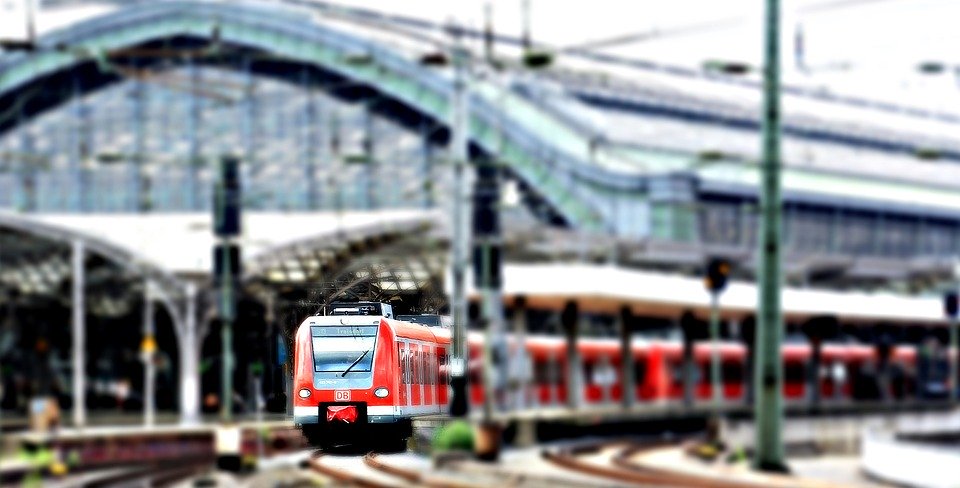 www.freepik.comhttps://pixabay.com/
A lány a pályaudvaron vár.
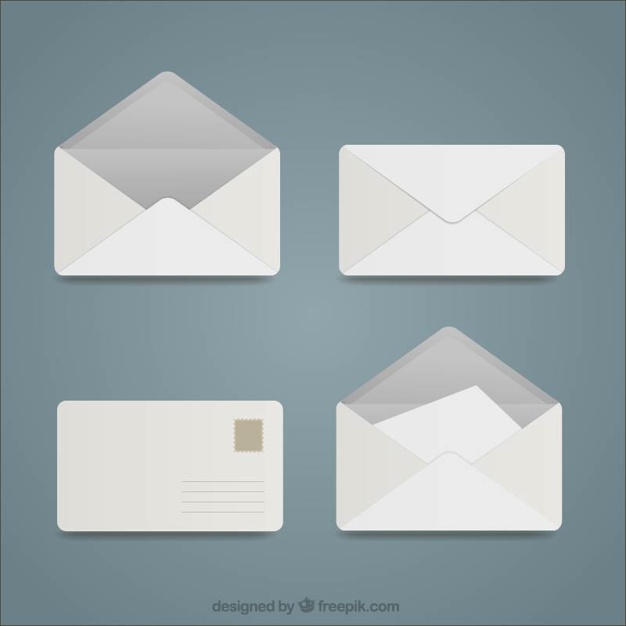 Sok ember vár a postán.
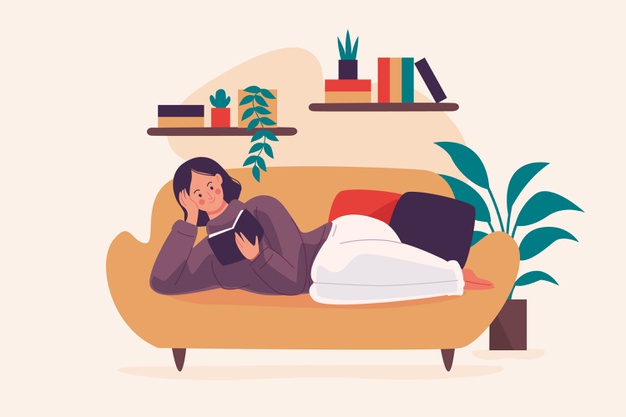 Ma itthon maradok.
www.freepik.com
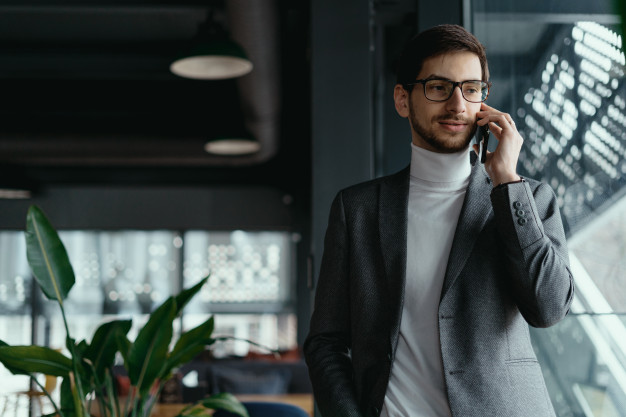 Már otthon vagy?
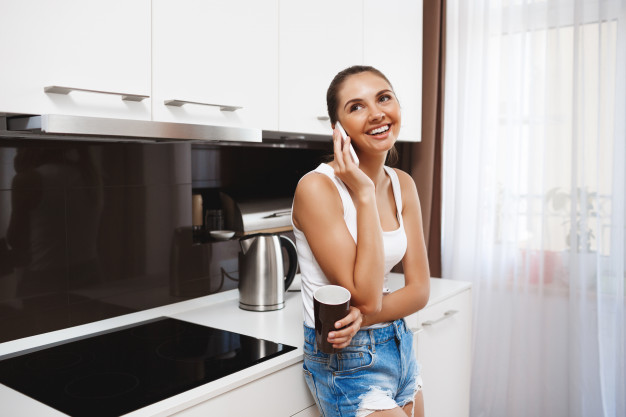 Aha, itthon vagyok.
www.freepik.com